The Z-rule and Symbology
Z-Rule: 
Going from symbol to person, which then points to the ultimate spiritual manifestation.
Note that this star is not a type of this star. It can’t be a typology, but it can be a sign/harbinger.
The wise men understood Balaam's prophecy. As we read the prophecy, we too could understand the prophecy
Harbinger: 
A person or thing that announces or signals the approach of another  
Something that foreshadows a future event: Something that gives an anticipatory sign of what is to come.
A forerunner of something
Is something that comes before and that shows what will follow in the future.
Ex. Word study on star
Numbers 24:17
Natural
Spiritual
Step #1
David
KEY NOTE
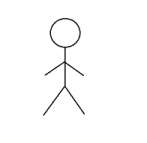 Is pointing to
Not the same star—They do not equal one another 
One points to the other one; It tells you that this is about to come.
They look the same even though they are not the same thing.
What you see is what you read
Step #2
What you have to see with your eyes is a harbinger/sign that looks identical to what you read in inspired statements.
David
Step #3
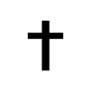 We can’t just jump from the star to Christ. If you don’t do it properly, somewhere, sometime, you can make a mistake.
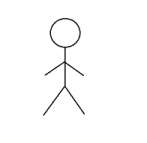 Is pointing to
The sign has to be identical to the object it is pointing to.
Symbol is identical to the spiritual
[Speaker Notes: Symbology can be understood in different ways. Not just words as symbols, but concept and ideas as symbols.
When thinking of concepts and ideas as symbols, it was a relatively short step to begin to see numbers as symbols. Numbers being symbols is nothing new. The number 7. The number 12. All of us have an appreciation that they have some symbolic attachment to them. You can also look at dates as symbols. So we can go into scripture and look at dates and see that we could look at them as symbols that we could use in our prophetic studies. EX. 1st day and 1st month and just take that concept. We’d look at new years day and we’ll try to put that in a prophetic framework. 10th day and the 7th month, the day of atonement; we saw that this would be an example of Dan 8:13 & 14. We can still take this much farther.  So instead of just considering the  1st day of the 1st month would just be the beginning of the year and realizing that that would be applying to April 19, 1844, we would begin to take this concept much further, we would use a well established methodology, line upon line, and we began to search the scriptures for every occurrence of the 1st day and the 1st month, and we would begin to line up those Bible verses one on top of the other. When that happened, we saw a creation of a lot of new light. Have the date April 19th 1844, all you have to do is then calculate the 10th day from the 7th month and you get October 22, 1844. This as far this concept was taken. This has been refined. So then you go to all those characteristic in the Bible and line them up; and light began to unfold. Make a connection to the construction of the building or the temple. Time spans, not saying they’re prophecies, but they have some prophetic significance. Time spans become a symbol. So, 1st day of the 1st month to the 30th day of the 4th month. If the 1st is  (19th ) April, the other would be (14th )  August. The time span would equate to 120 days: (30X4) The number 120 became a symbol. You can then take this symbol and run it through the scriptures. When seeing the number 120 in relation to someone or something in scripture, we would use that symbol to create new light. To understand familiar passages in a new way. Which would bring us back to Dan 10 to better understand what the vision Dan was having would look like. We don’t have visions and we don’t have dreams. What we have is a clearer understanding of God’s word and this based upon a correct methodology or a refinement of a methodology that is already in place. How we begin to use the concept of symbology from a place of comfort, a lion is Jesus; or a lion is Satan, to the place of viewing numbers and time spans as symbols. Now we take the prophetic numbers that are not even found in the verses, but are actual structures of the Bible, chapters and verse numbers…]
Summary
Does a line/reform line ever stop?
No.  A line does not stop because time (history) does not stop. It’s progressive. However, a line can be broken because there are set parts/dispensations in every line that tells something about a particular event(s) on a line (or in time), which in turn indicates a beginning and a end of various times on a line.
Ellen G. White, in her writings, mixes the concept of line upon line with the concept of progression. When she does a history and then a progression, the combination of these two opens up light for us to understand our own history.
Parables, patterns, or structure provide addition information, depending on the kind of parable used, to help us see similarities of histories to identify what another or future history will look like.
In order to apply this concept correctly, we need to understand:
Progression and line upon line
The Z-rule
Harbinger/Sign
Those reform lines (histories) can be built perfectly one upon another to reveal information about future events to come pertaining to other lines (or history)